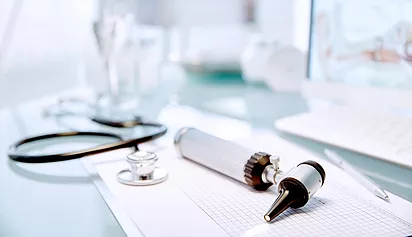 privacy:
Clinical Partnership is committed to protecting your privacy. We understand the importance of ensuring that the personal information entrusted to us is protected and respected and we therefore treat personal data in accordance with our obligations under the Genera Data Protection Regulation, in addition to our clinical confidential requirements.

This privacy notice policy sets out the basis on which any personal information we collect from you, or that you provide to us, will be processed by us. Please read the following carefully to understand our views and practices regarding your personal information and how we treat it.

INFORMATION WE COLLECT FROM YOU
We may collect and process the following personal information about you:
Information you give to us
Medical Records – Information must be collected as part of your registration with us. This includes information such as your name, address, date of birth, e-mail address, phone number, next of kin and medical history.
Failing to provide us with this information will result in us being unable to provide treatment.
Enquiries – We may record your details in order to track and follow-up on enquiries, in addition to scheduling appointments. This includes information such as your name, e-mail address or phone number.

Information we collect automatically with regards to each of your visits to our website www.clinicalpartnership.co.uk & www.dermatology.co.uk we will automatically collect the following information:
Technical information, including the Internet Protocol (IP) address used to connect your computer to the internet, browser type and version, time zone setting, browser plug-in types and version, operating system and platform; and
Information about your visit, including the full Uniform Resource Locators (URL), clickstream to, through and from our Site (including date and time), products you viewed or searched for, page response times, download errors, length of visits to certain pages, page interaction information (such as scrolling, clicks and mouse-overs) and methods used to browse away from the page.
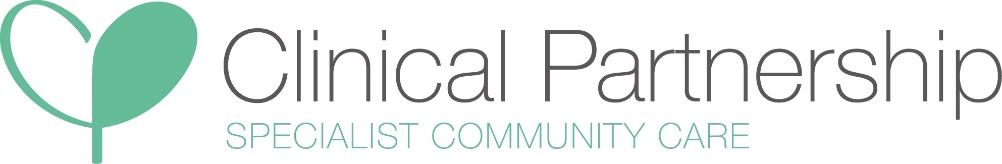 USES MADE OF THE INFORMATION WE COLLECT FROM YOU
When you provide personal information to us, the purpose for which you are providing the personal information will always be made clear.

Information you give to us
We may use this information for some or all of the following reasons:
To provide you with the information, treatments and services that you request from us
Internally, to inform decisions about our business operations or strategy
To notify you about changes to our service
To send you text/email notifications to remind you of any appointments booked with us
To contact you for post-treatment follow up and care, including survey requests in order to improve our service

Information we collect about you
We may use this information for some or all of the following reasons: 
To administer our website www.clinicalpartnership.co.uk & www.dermatology.co.uk and for internal operations, including troubleshooting, data analysis, testing, research, statistical and survey purposes
To improve our website to ensure that content is presented in the most effective manner for you and for your computer
To allow you to participate in interactive features of our website, when you choose to do so
As part of our efforts to keep our website safe and secure
 To measure or understand the effectiveness of advertising we serve to you and others, and to deliver relevant advertising to you


WHO WE SHARE YOUR PERSONAL DATA WITH
We take our obligations under the General Data Protection Regulation and our clinical confidentiality requirements very seriously.
Sensitive information relating to your medical history will be kept confidential and will only be disclosed to the individuals involved with delivering your treatment.

We may share your personal information with:
Other members of  Clinical Partnerships Clinic staff as part of your ongoing care provisions, or for the purpose of analysing the business
 Selected third parties such as Pathology for diagnostic, partner clinical staff which form part of your care plan or Pharmacies for prescriptive purposes in order to provide your agreed treatment. Opting out of sharing your information with these providers may affect our ability to treat you.
There may also be circumstances where we are under a duty to disclose your personal information or share your personal information in order to comply with any legal or regulatory requirement, obligation or request. This includes the police for the prevention or investigation of a crime, or our Insurers, legal advisors or other third parties who need access to it in the context of managing, investigating or defending claims or complaints.
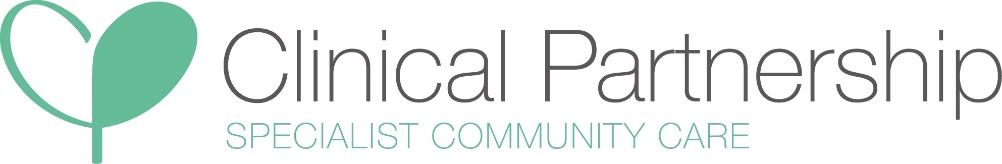 YOUR INFORMATION
We cannot guarantee that the information you send us over the internet/email is secure, but once we receive it we will take all reasonable steps to protect the information you supply to us. Clinical partnership will not transfer your data outside of the European Economic Area. Backups of electronically stored data are taken regularly, with strong encryption used to protect all files.
Under the General Data Protection Regulation, we will only hold personal identifiable data for the maximum retention periods in accordance of our retention policy.

COOKIES
We do not collect cookie data and use a website provider called Wix. Please see their privacy policy for further information. https://www.wix.com/about/privacy

YOUR RIGHTS
You have the right  to know what information we hold about you and how it may or may not be shared . You also have the right to ask us not to process your personal information, but where consent is withdrawn for the processing of personal data from your medical records, our ability to continue your treatments will be impaired.

You have the right to apply for access to the information we hold about you. Other people can also apply to access your health records on your behalf. These include anyone authorised by you in writing (such as a solicitor), or any person appointed by a court to manage your affairs where you cannot manage them yourself. Access covers:
The right to obtain a copy of your record in permanent form;
The right to have the information provided to you in a way you can understand, and explained where necessary, for example where abbreviations have been used. You would not be entitled to see information that:
Has been provided about you by someone else if they haven’t given permission for you to see it
Identifies another person who has not given permission for you to see the information about them
Relates to criminal offences
Is being used to detect or prevent crime
Could cause physical or mental harm to you or someone else. If you are currently receiving services from us and wish to view the record without obtaining a copy, discuss your request with the clinician in charge of your care.

You have the right to ask us not to process your personal information for marketing purposes. We will only contact you for marketing purposes if you have opted in to receive such communications. If you wish to stop receiving some or all marketing communications from us, you can let us know by email to: admin@clinicalpartnership.co.uk & admin@dermatology.co.uk  

Our websites www.clinicalpartnership.co.uk & www.dermatology.co.uk may, from time to time, contain links to and from the websites of third parties. If you follow a link to any of these website, please note that these websites have their own privacy policies and that we do not accept any responsibility or liability for these policies. Please check these policies before you submit any personal data to these websites.
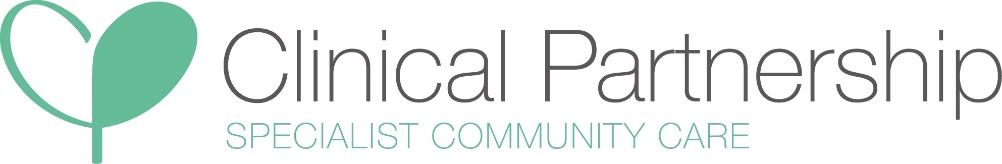 In some circumstances, you have the right to be forgotten and we will erase all data held about you. Medical records are exempt from erasure before our maximum retention periods. Requests for erasure should be made in writing to admin@clinicalpartnership.co.uk  and will be assessed on a case by case basis.


ACCESS TO INFORMATION
The General Data Protection Regulation gives you the right to access information held about you. Any requests should be made in writing to the:

Information Assurance Manager, Clinical Partnership, Biz Hub, Melton Court, Gibson Lane, Melton HU14 3HH

You should provide enough information to enable us to correctly identify your records, for example include your full name, address, date of birth, CP unique identifier number and NHS number (if known)
All records will be supplied in an electronic format within 1 month of receipt of the Subject Access Request.
All requests will be subject to the appropriate identification checks. Whilst there is no charge for the first copy of your record, we reserve the right to charge a small administrative fee for all subsequent copies of the same record.

CONTACT AND COMPLAINTS
Questions, comments and requests regarding this privacy policy are welcomed and should be addressed to the Information Assurance Manager, Clinical Partnership, Biz Hub, Melton Court, Gibson Lane, Melton HU14 3HH or admin@clinicalpartnership.co.uk
You have the right to complain to a supervisory authority if you feel that we have breached the terms outlaid in our Privacy Policy. Complaints can be made to the Information Commissioner’s Office, Wycliffe House, Water Lane, Wilmslow, Cheshire, SK9 5AF or further information can be found at www.ico.org.uk
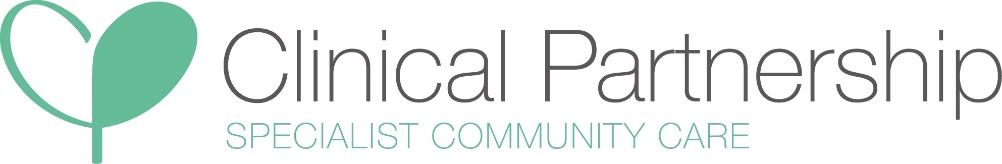